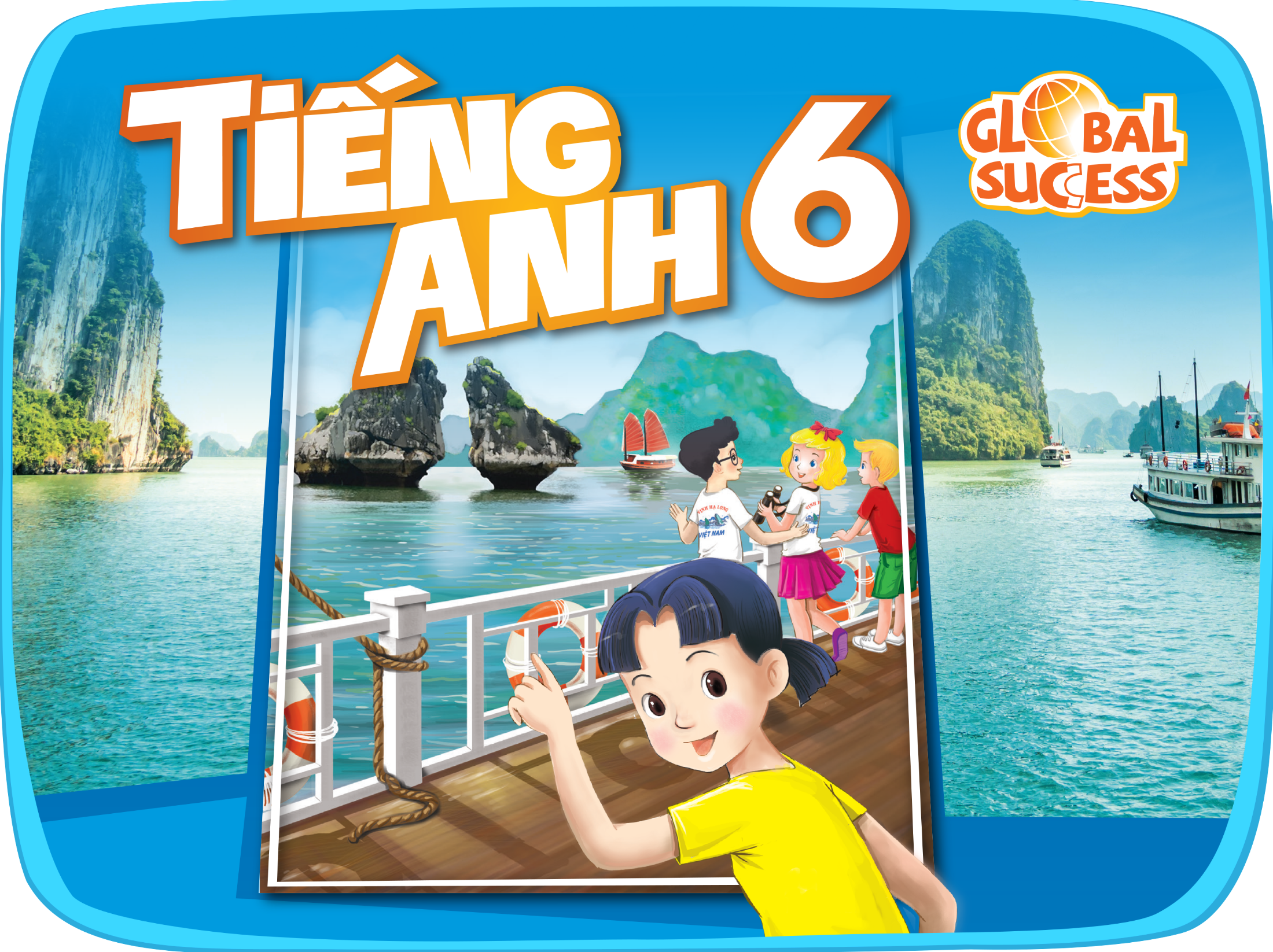 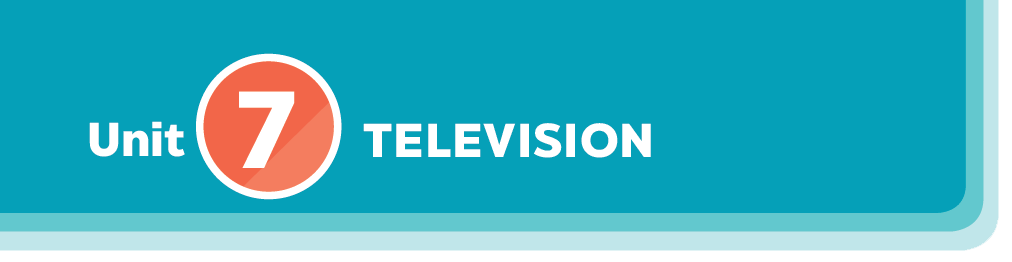 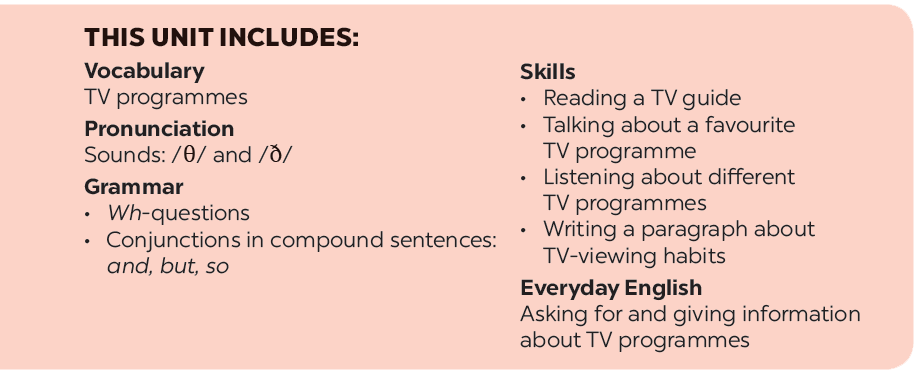 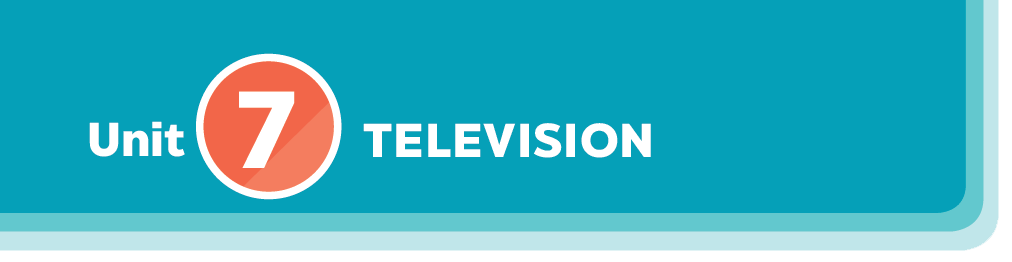 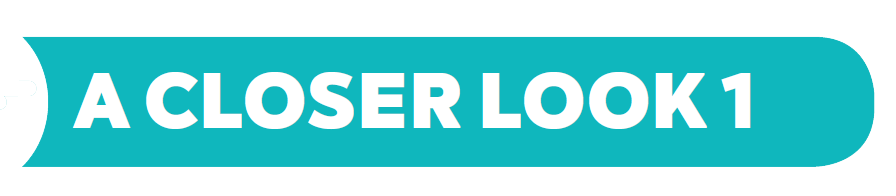 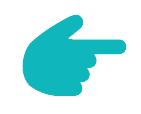 Vocabulary
Pronunciation
/θ/and /ð/
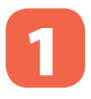 Write the words / phrases in the box next to the definition.
Listen and repeat the words.
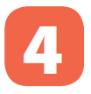 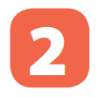 Complete the sentences with the words / phrases in the box.
Tongue Twister Take turns to read the sentences quickly and correctly.
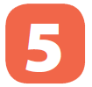 Complete the sentences with the adjectives in the box.
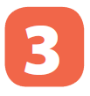 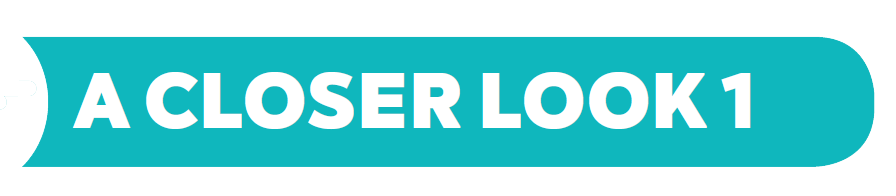 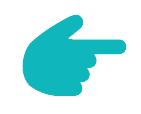 Vocabulary
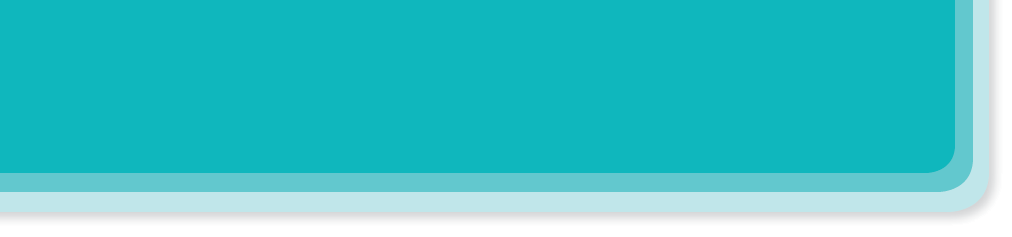 Write the words / phrases in the box next to the definition.
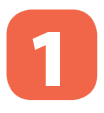 educational programme
talent show
comedy
viewer
character
an animal or person in a film
1.
character
a programme which teaches maths, English, etc.
2.
educational programme
a film / show  which makes people laugh
3.
comedy
a competition to choose the best performer
4.
talent show
a person who watches TV
5.
viewer
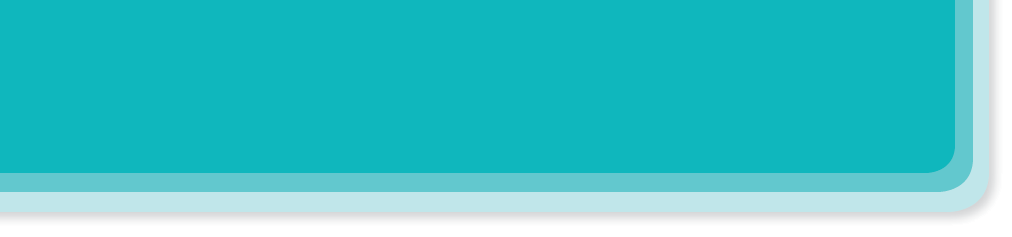 Complete the sentences with the words / phrases in the box.
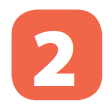 comedies
game show
animated films
character
viewers
channel
Do you watch Bibi, the popular                 for children?
channel
1.
2.
Which                    do you prefer: Jerry the mouse or Tom the cat?
character
animated films like Happy Feet and Coco.
I love
like Happy Feet and Coco.
3.
game show for kids.
I love Children are Always Right, a
for kids.
4.
comedies. They’re so funny.
5.
My father often watches
. They’re so funny.
6.
A popular programme has a lot of                .
viewers
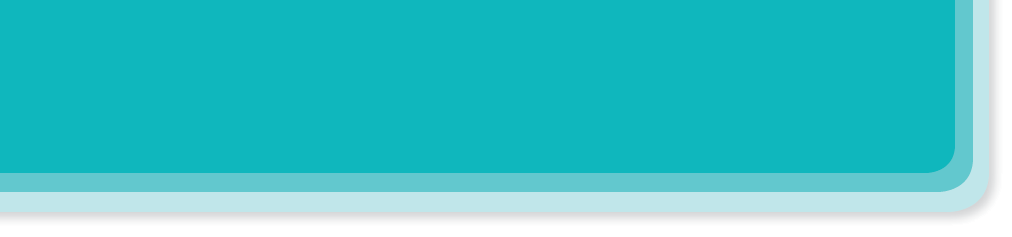 Complete the sentences with the adjectives in the box.
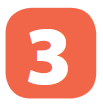 live
cute
boring
popular
educational
funny
popular
The most                 channel for children is the Cartoon Network.
1.
2.
. I don’t want to watch it.
boring. I don’t want to watch it.
This  film is very
cute character. Children love her.
Cat Kitty is a very
character. Children love her.
3.
You can watch this programme at the same time it happens. It’s
4.
.
live.
5.
Comedies are
funny. People laugh a lot when they watch them.
. People laugh a lot when they watch them.
educational.
6.
We learn a lot from Discovery Channel. This channel is
.
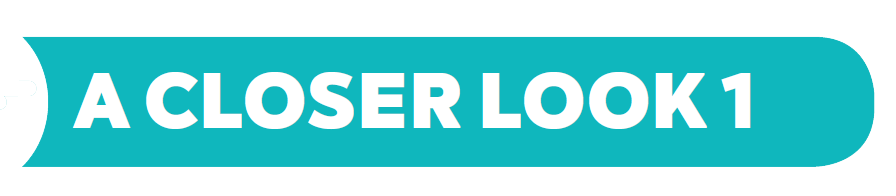 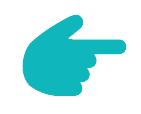 Pronunciation
/θ/and /ð/
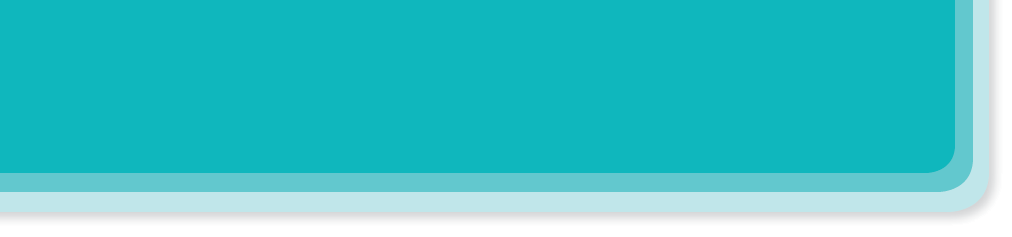 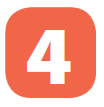 Listen and repeat the words.
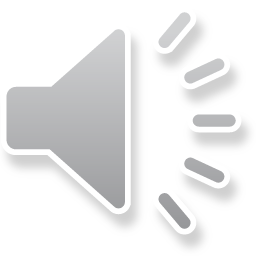 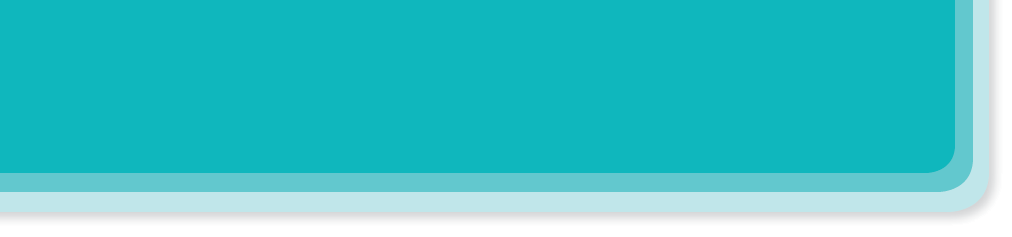 Tongue Twister. Take turns to read the sentences quickly and correctly.
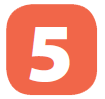 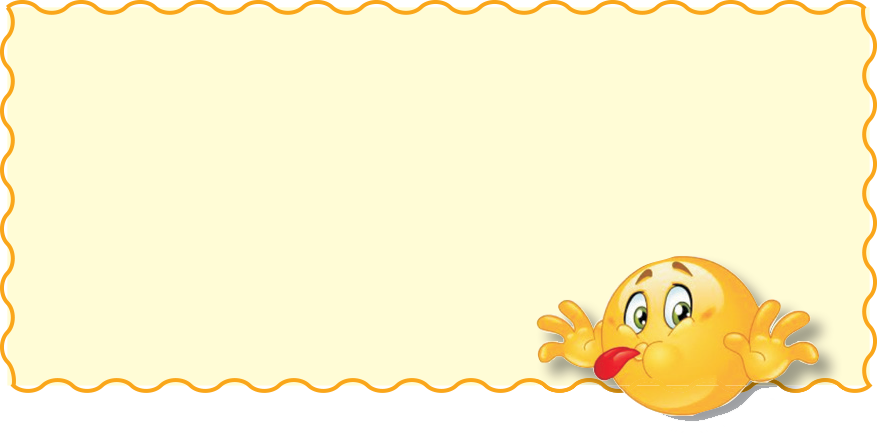 They are thinking about the weather there.
1.
2.
The new theatre opens on Thursday the third.
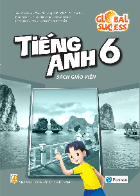 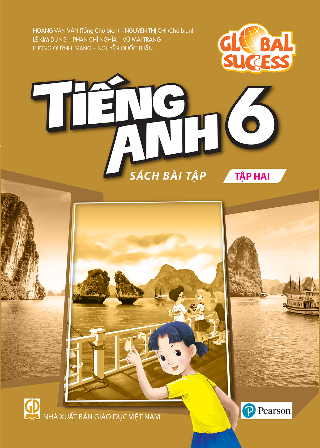 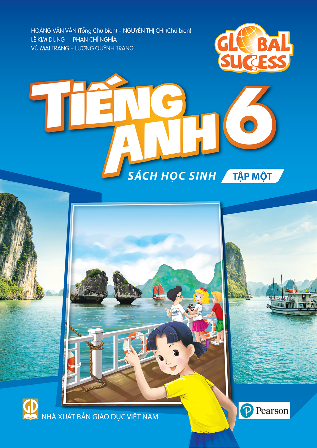 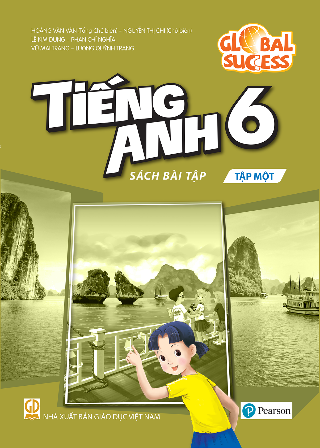 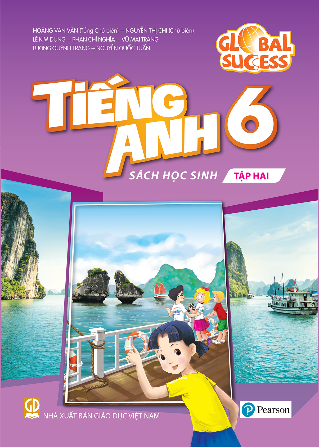